Фестиваль методических разработок по изучению истории и культуры России, посвященного культурному наследию народов России
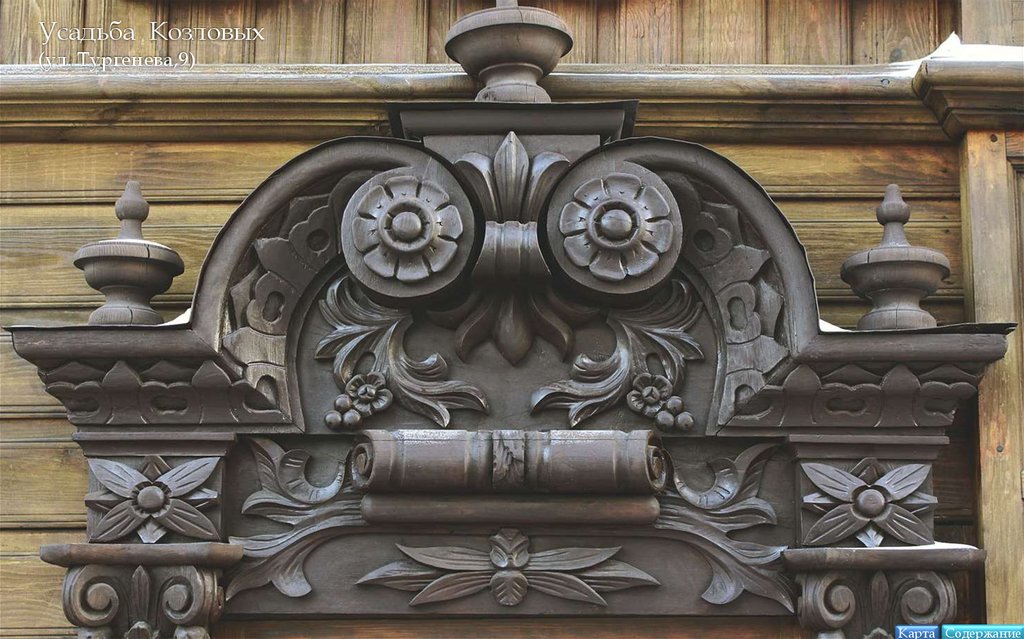 Образовательный проект
«Наличники резные, окна расписные»
Развитие интереса к истории и культуре родного города у детей старшего дошкольного возраста средствами исследования тюменской деревянной резьбы
Воспитатель Макашина Елена Михайловна
МАДОУ д/с 172 города Тюмени
Макашина Е.М.,воспитатель; Смольникова М.Ф., старший воспитатель МАДОУ д/с№172 г.Тюмени
1
Тюмень, 2023
Точки актуальности
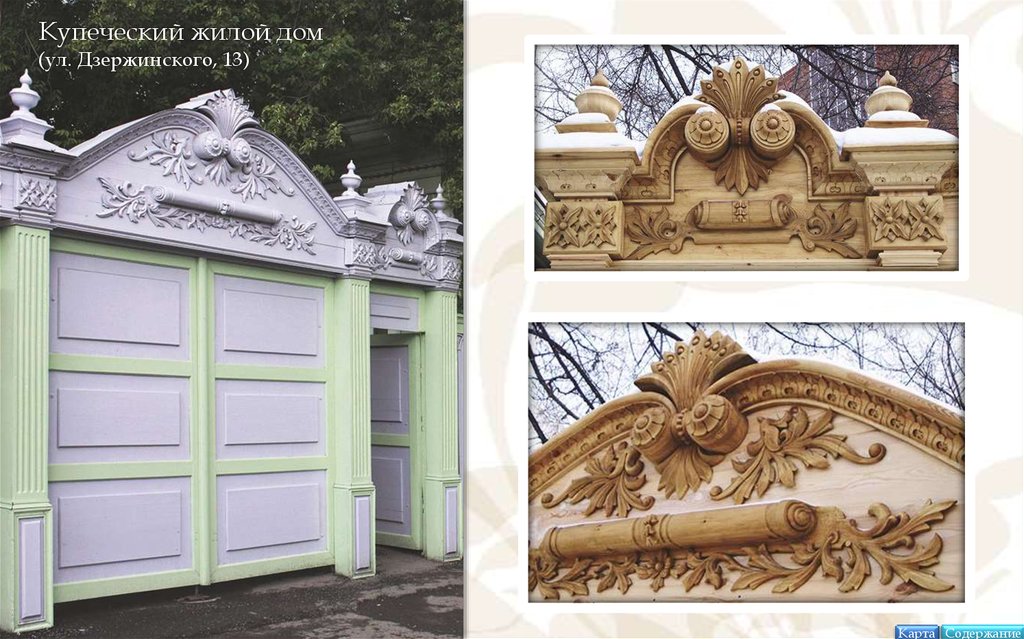 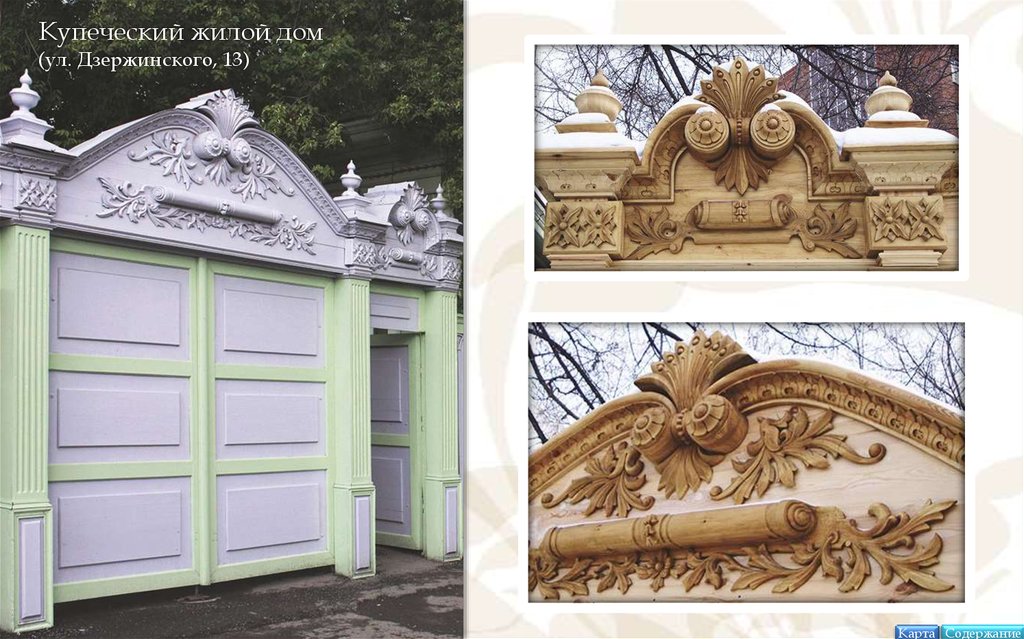 Нельзя создавать будущее,
не зная прошлого
Популяризация культурного наследия нашего города
1
2
Уникальность архитектуры тюменского градостроения
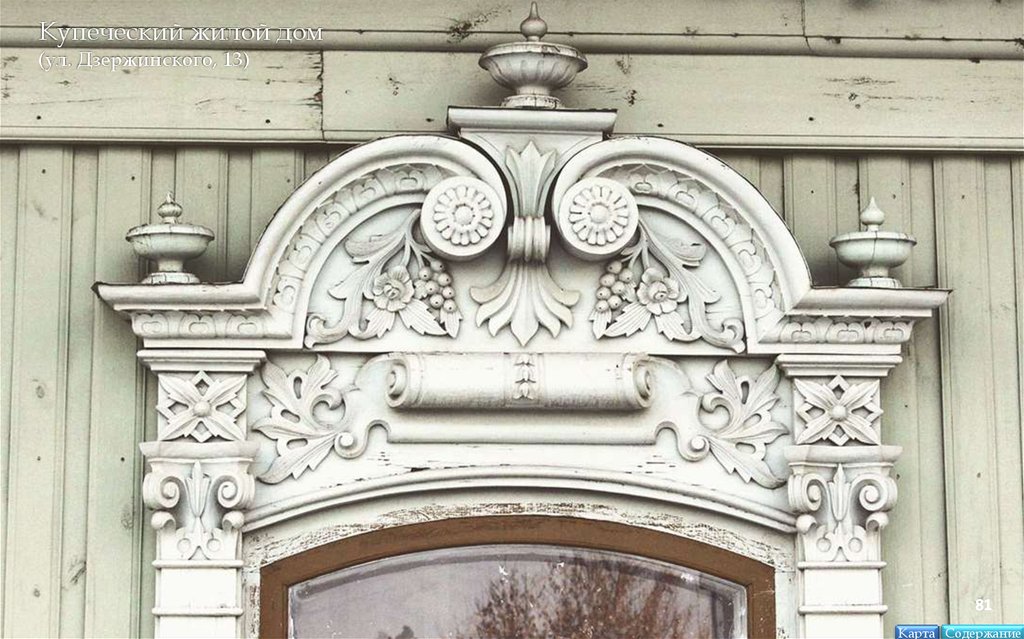 Неповторимый декор деревянной резьбы, украшающей старинные дома
3
Сохранение и возрождение
исчезающей красоты
4
2
Макашина Е.М., воспитатель  МАДОУ д/с №172 г. Тюмени
Детско-родительский проект
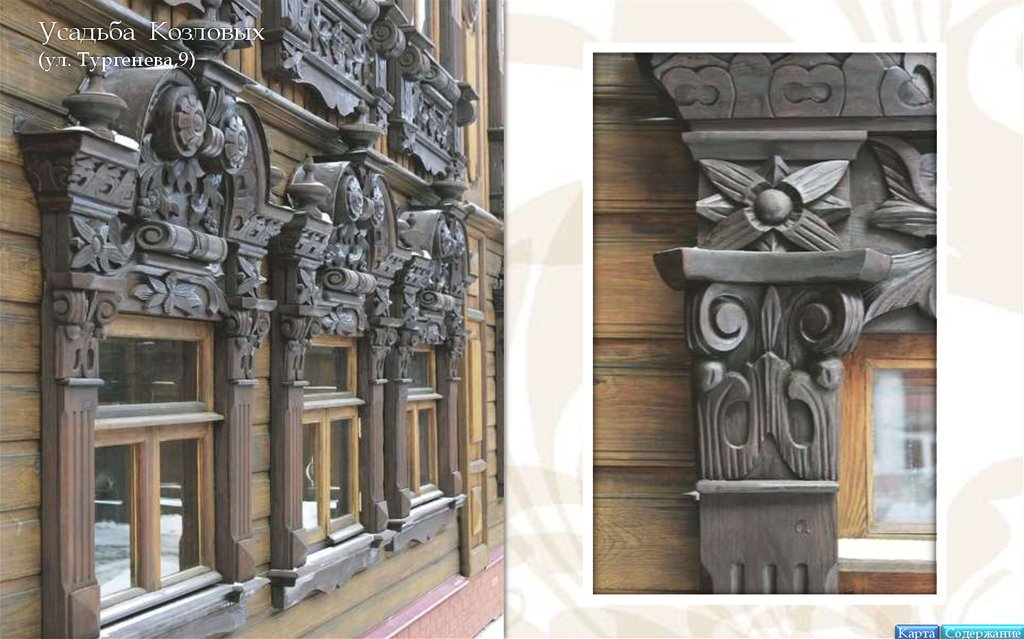 «Наличники резные, окна расписные»
Формирование у воспитанников целостных представлений о социальной и окружающей среде родного края и месте человека в ней, гармоничного проявления патриотических чувств, почтительного отношения к историческим и культурным ценностям
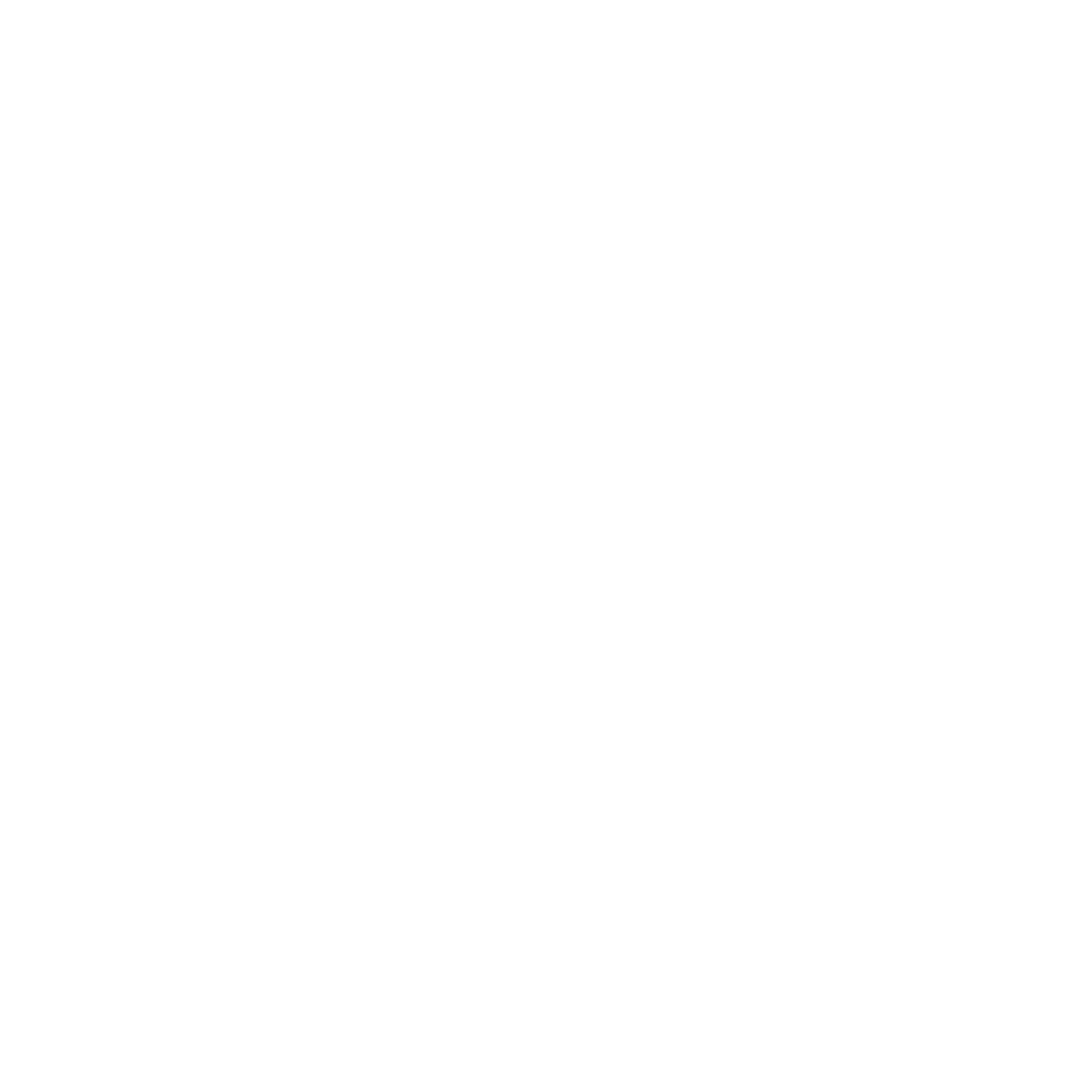 Цель:
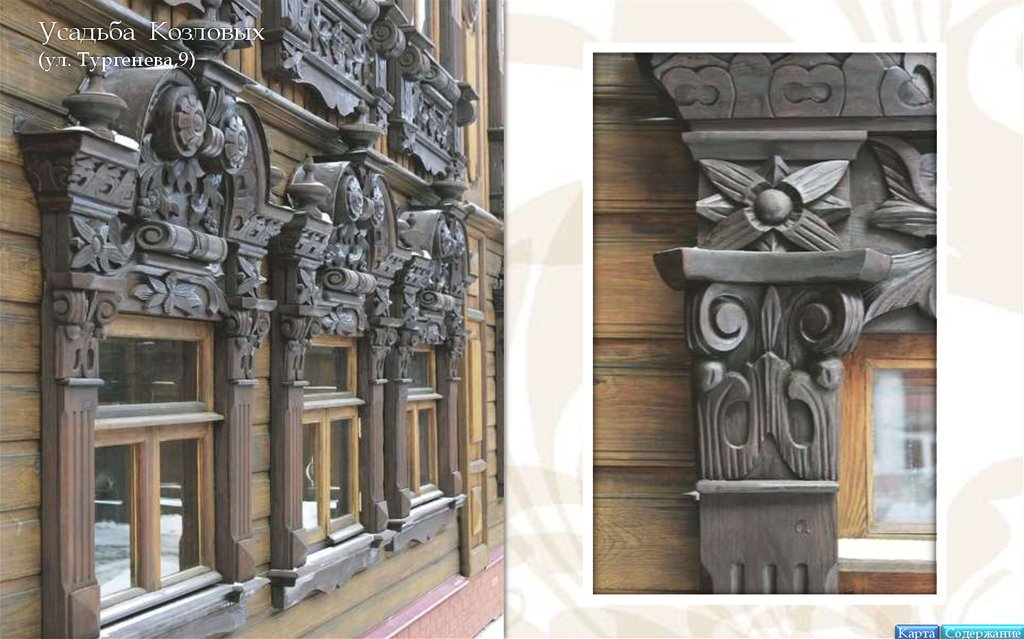 Создать условия для формирования познавательной активности  старших дошкольников посредством проектной деятельности
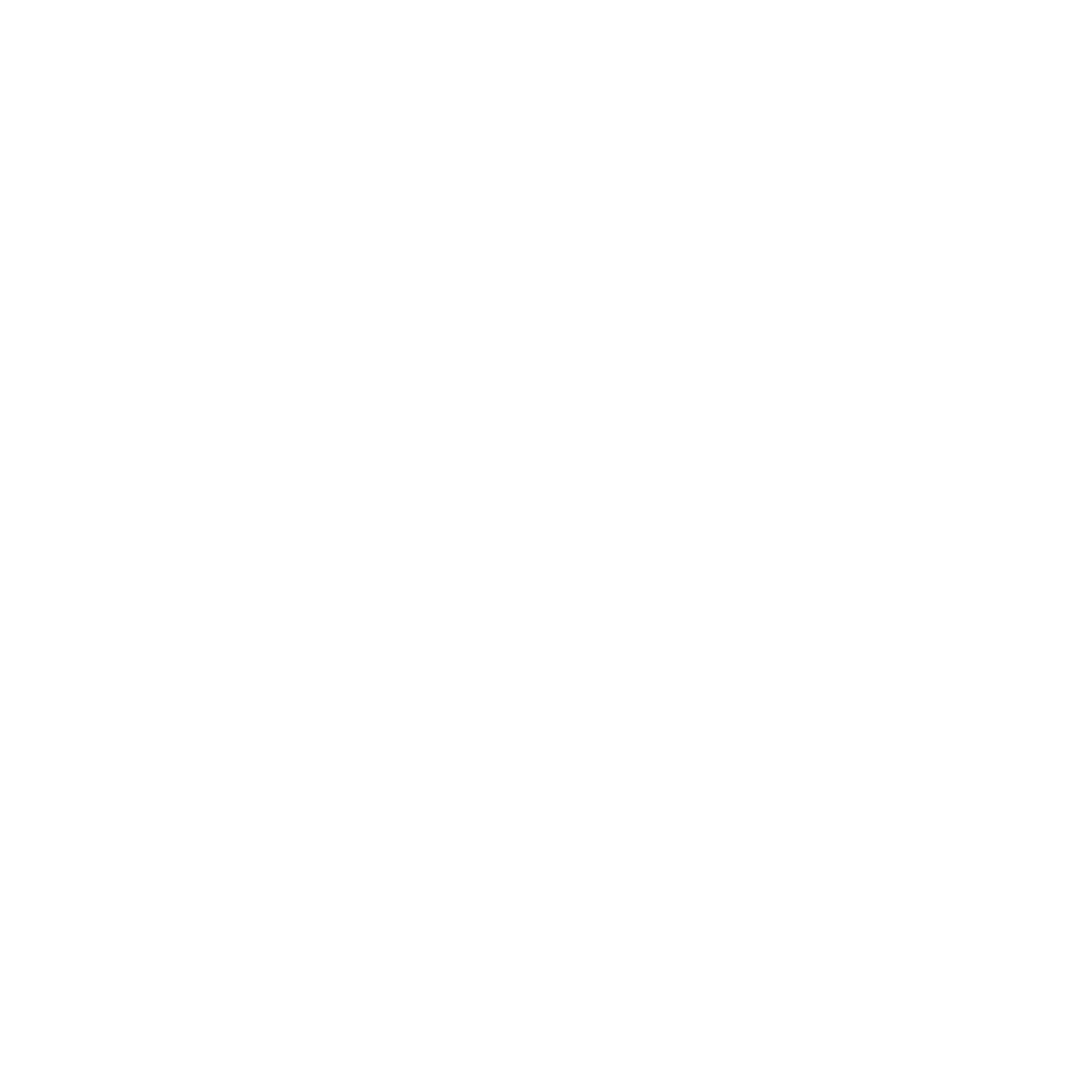 Развивать эмоциональную вовлеченность детей в процессе исследовательской и творческой деятельности
Воспитывать патриотические чувства, любовь к Малой Родине, гордость за ее достижения; потребность бережного отношения к культурным ресурсам России
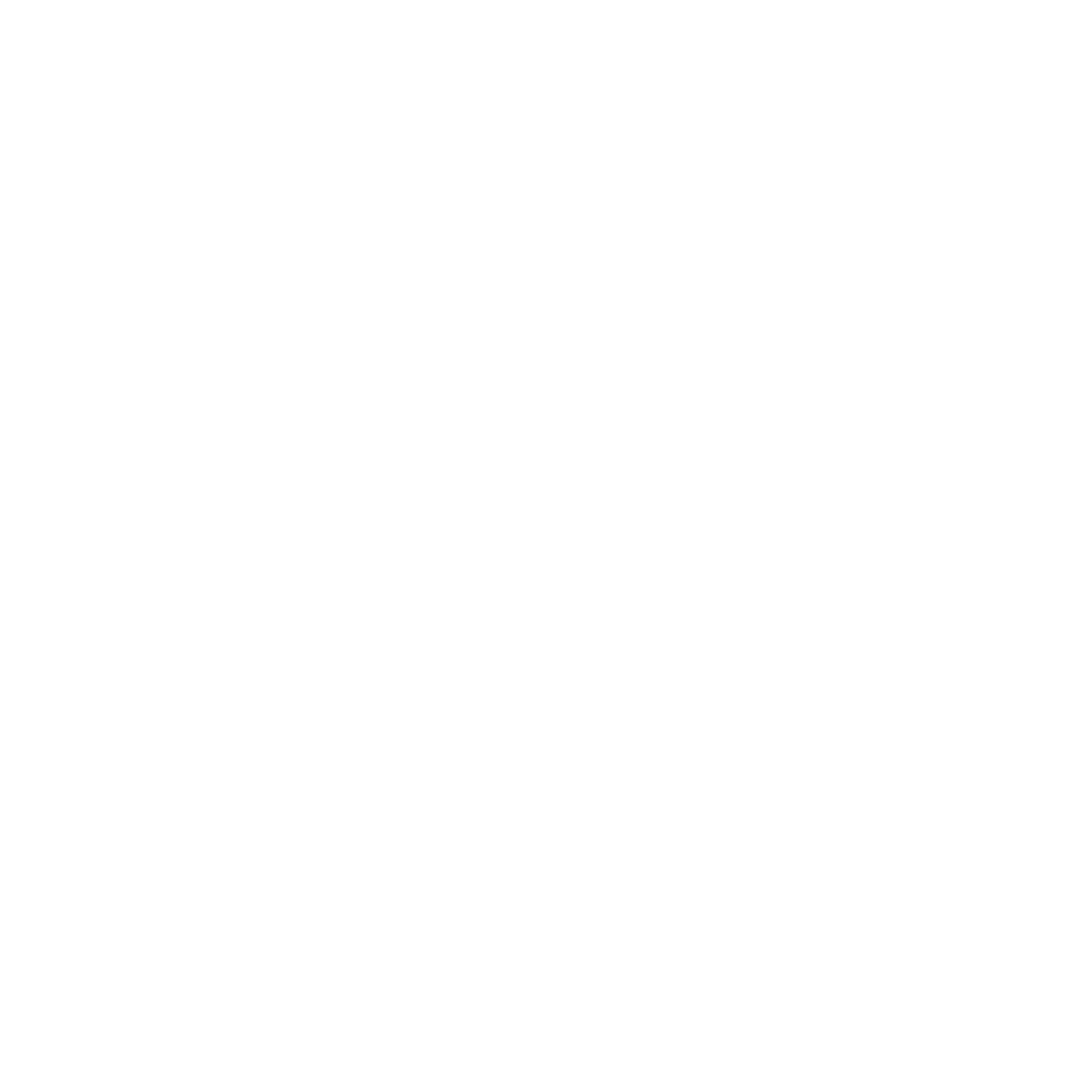 3
Макашина Е.М., воспитатель, Смольникова М.Ф., старший воспитатель МАДОУ д/с№172 г. Тюмени
Паспорт проекта
Сроки реализации проекта
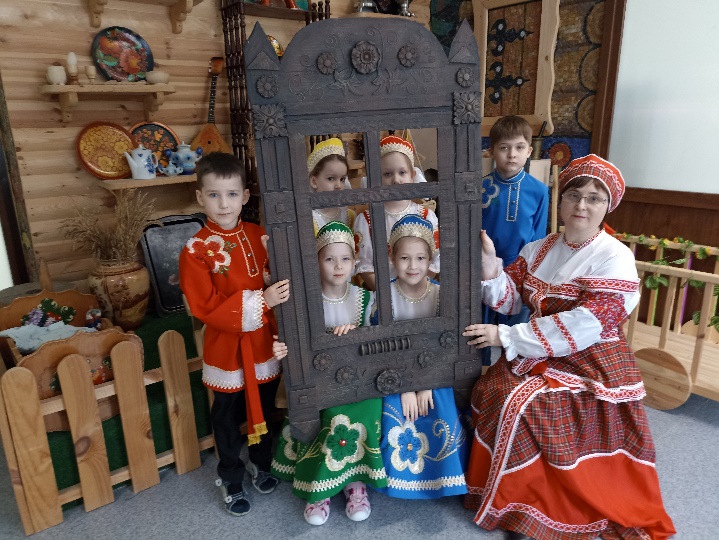 Январь - апрель 2023г.
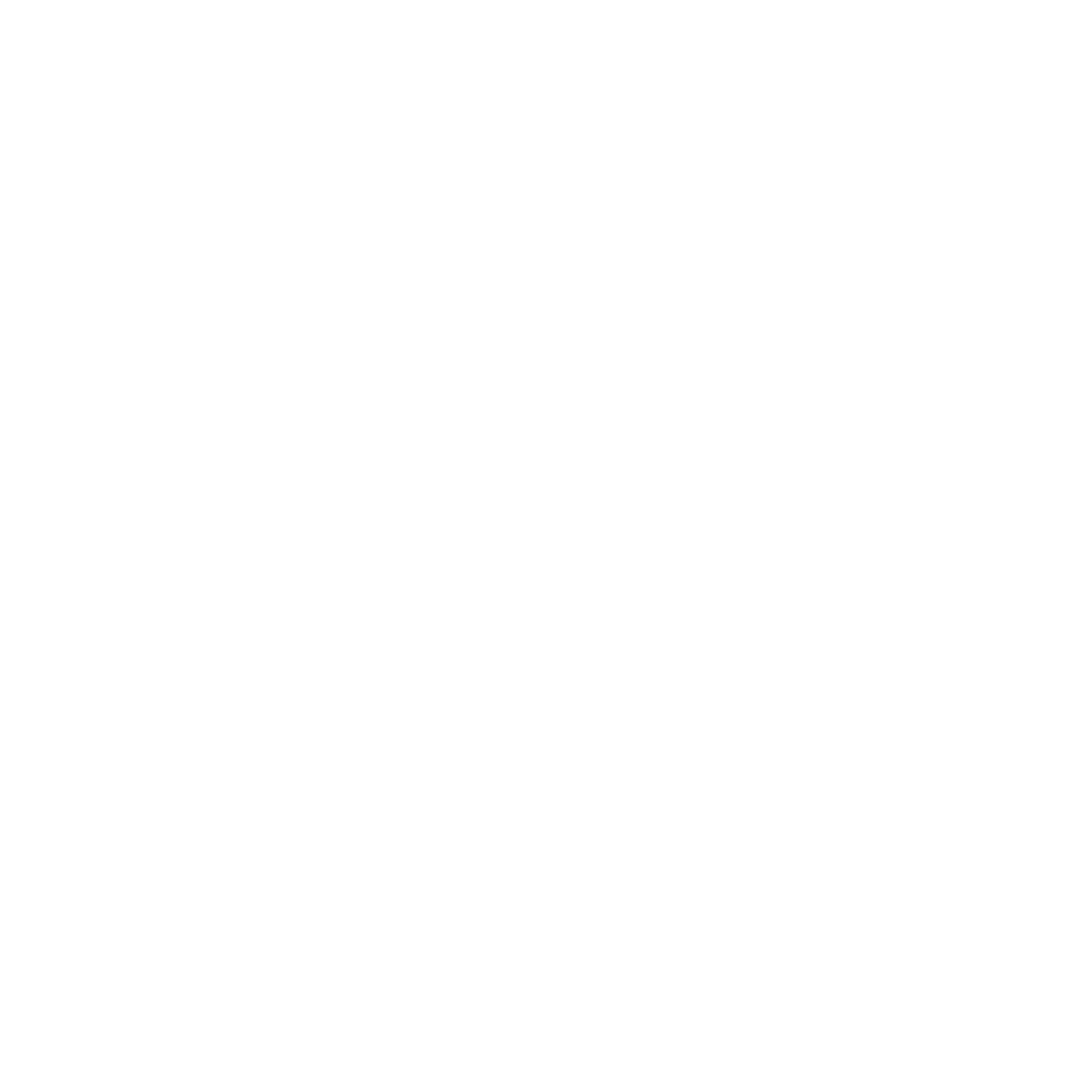 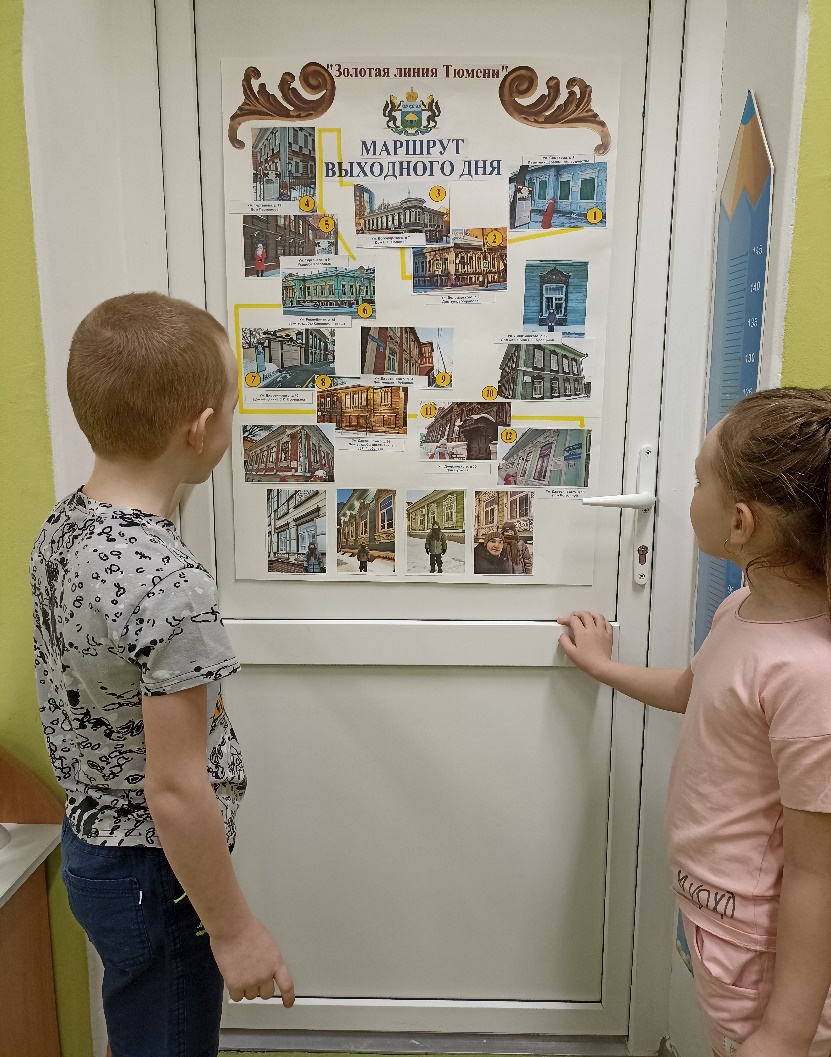 Целевые группы проекта
Воспитанники, родители, педагоги ДОУ, приглашенные эксперты
География проекта
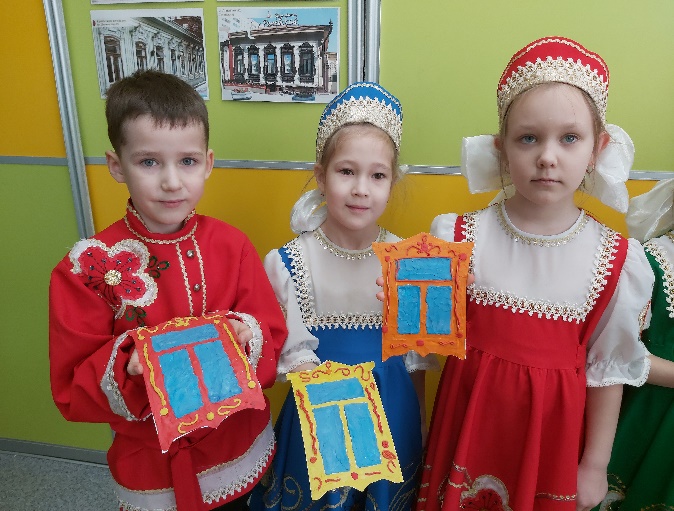 Город Тюмень,
МАДОУ  детский сад №172 г. Тюмени, 
подготовительная группа  «Пчелки»
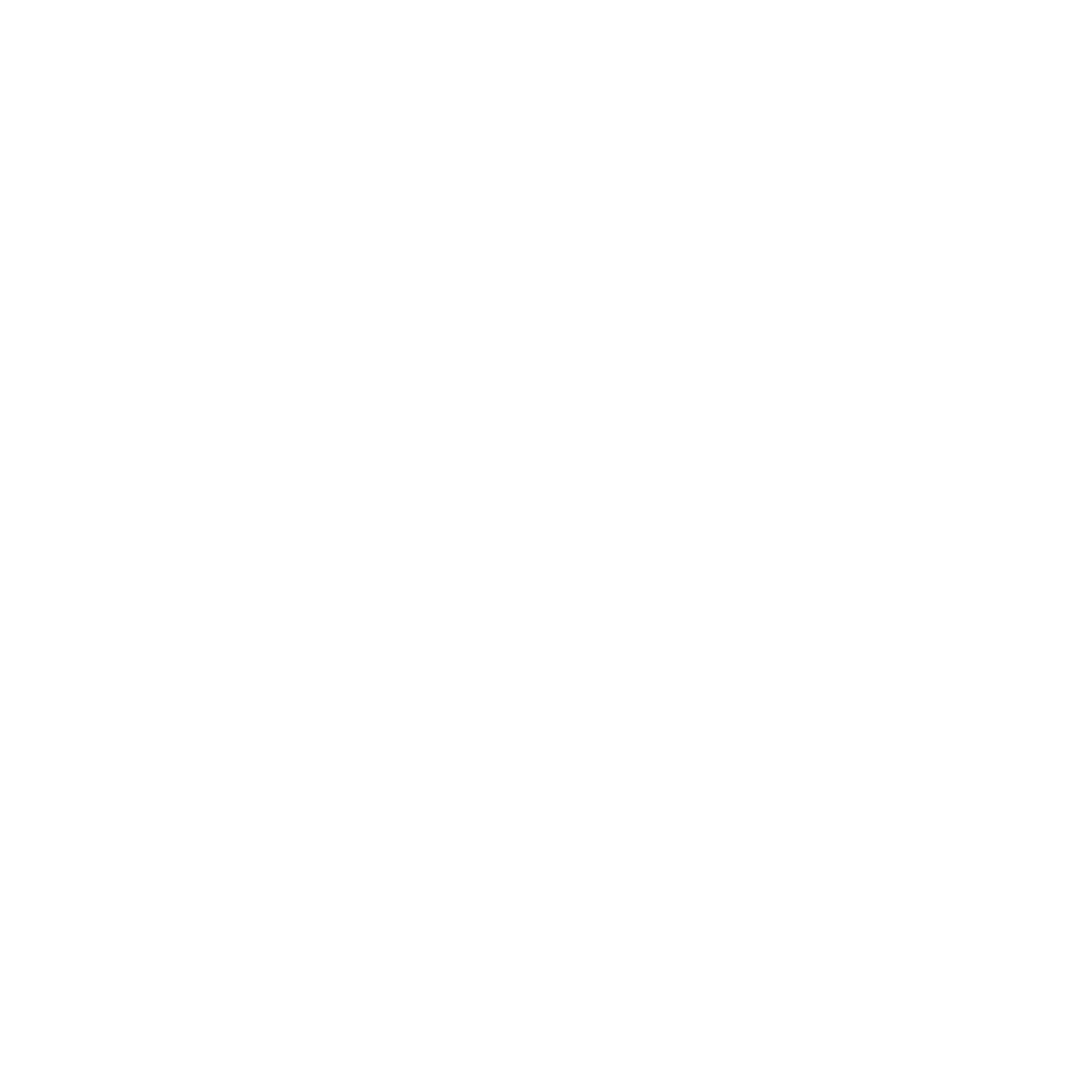 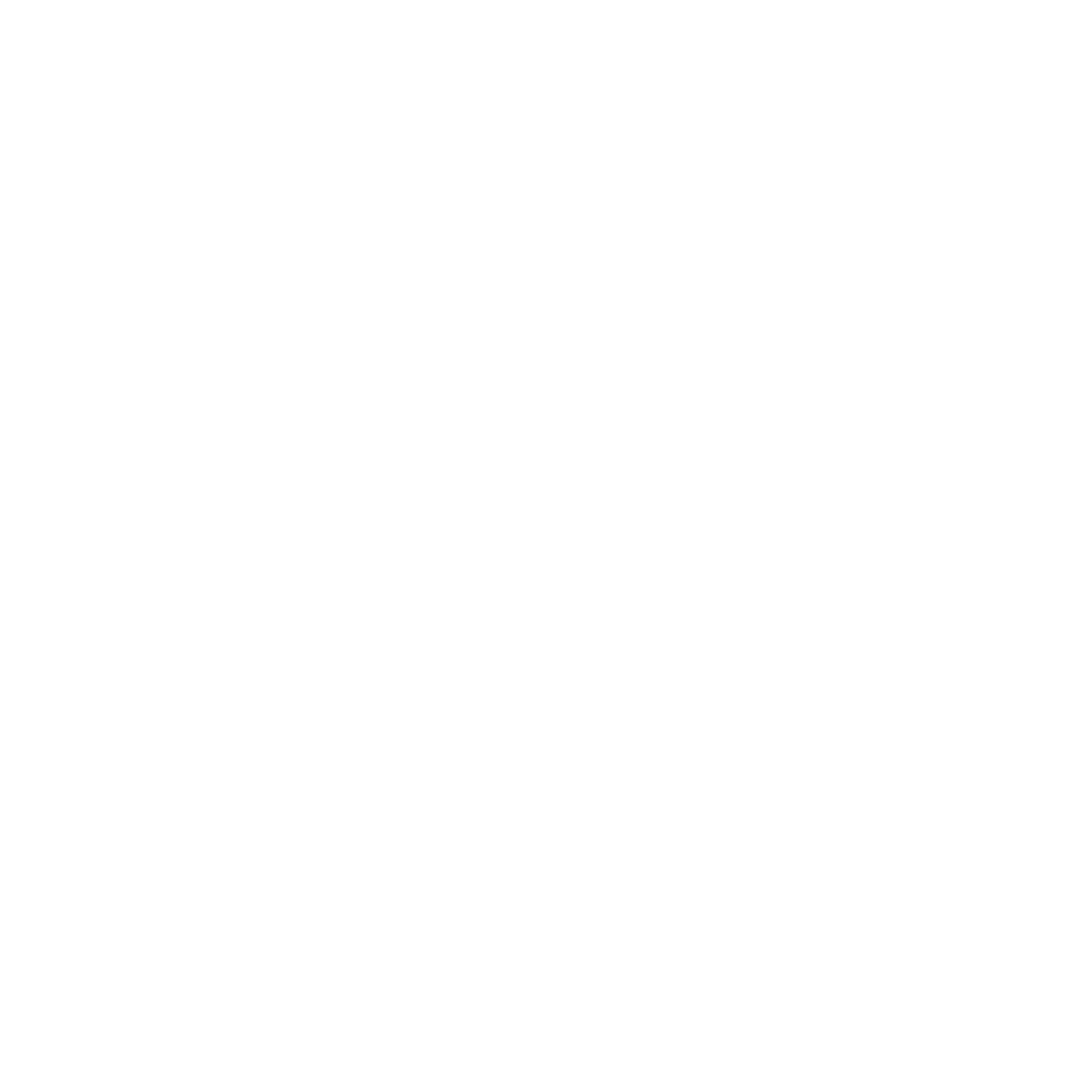 Команда проекта
Семьи воспитанников группы «Пчелки»
воспитатель Макашина Е.М.
4
Макашина Е.М., воспитатель, МАДОУ д/с №172 г. Тюмени
Дорожная карта проекта
5
5
Мероприятия с детьми
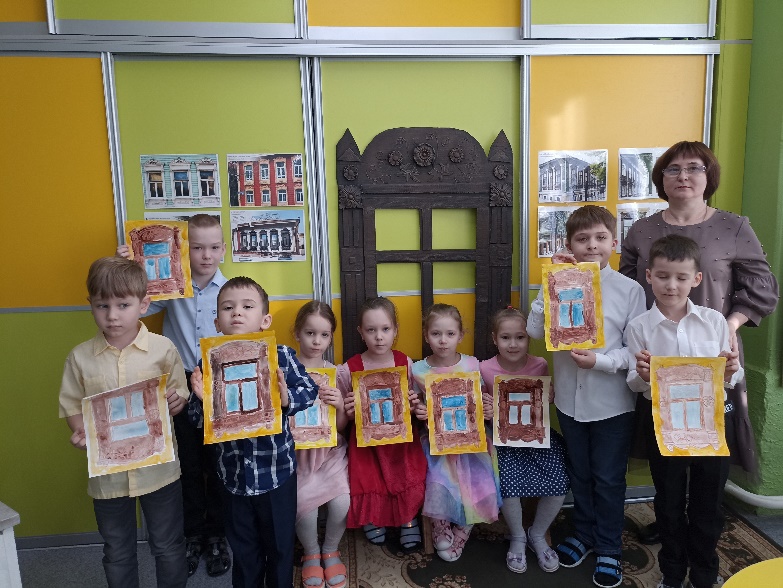 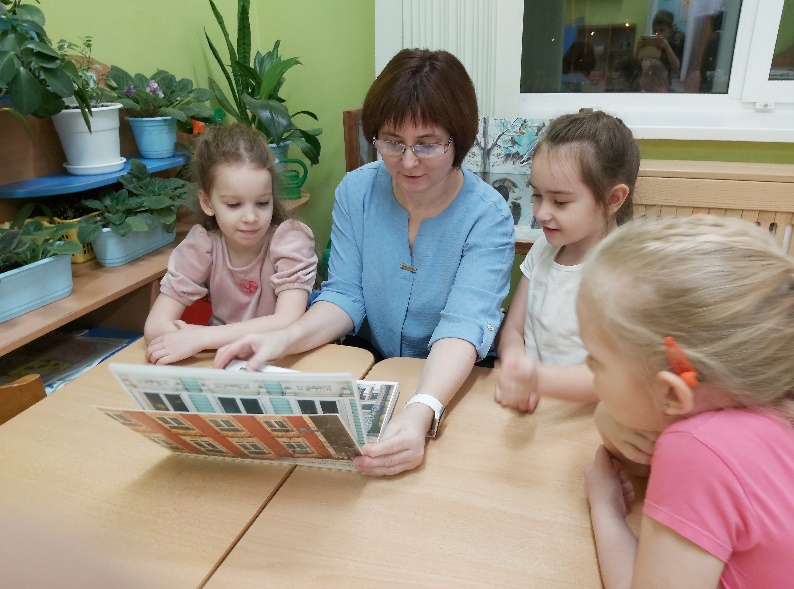 Просмотр презентации «Историческое путешествие по улицам нашего города»
Рассматривание фотоальбома «Символы деревянной резьбы»
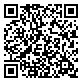 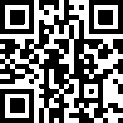 Занятие по художественно-эстетическому развитию «Наличники резные, окна расписные»
Рисование в смешанной технике «Наличники резные, окна расписные»
Рассматривание фотоальбома
«Символы деревянной резьбы»
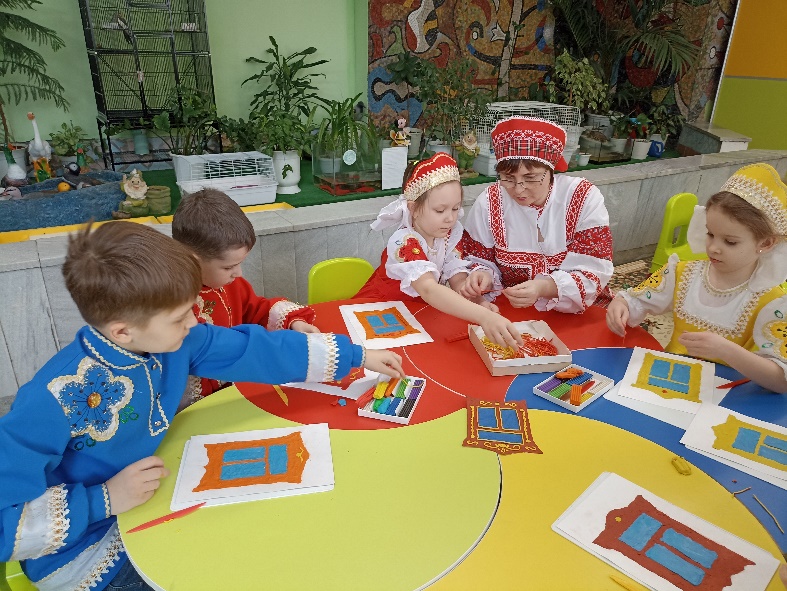 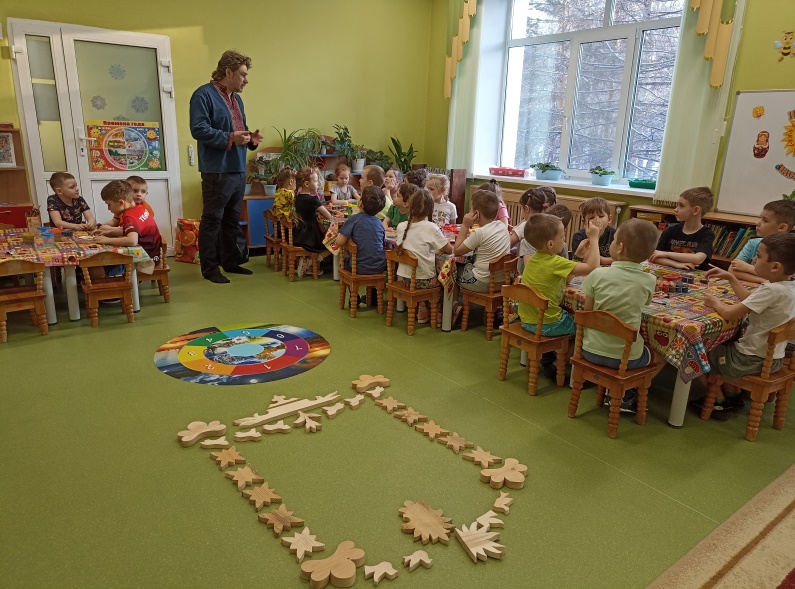 Пластелинография «Тюменские наличники»
Настольные дидактические игры
Мастер класс от тюменского реставратора Святослава Шитова «Волшебный мир тюменского узора»
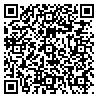 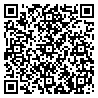 Мастер-класс по пластилинографии
 «Украшение оконного наличника»
Мастер-класс со Святославом Шитовым
 «Волшебный мир тюменского узора»
6
Активные формы работы с семьей
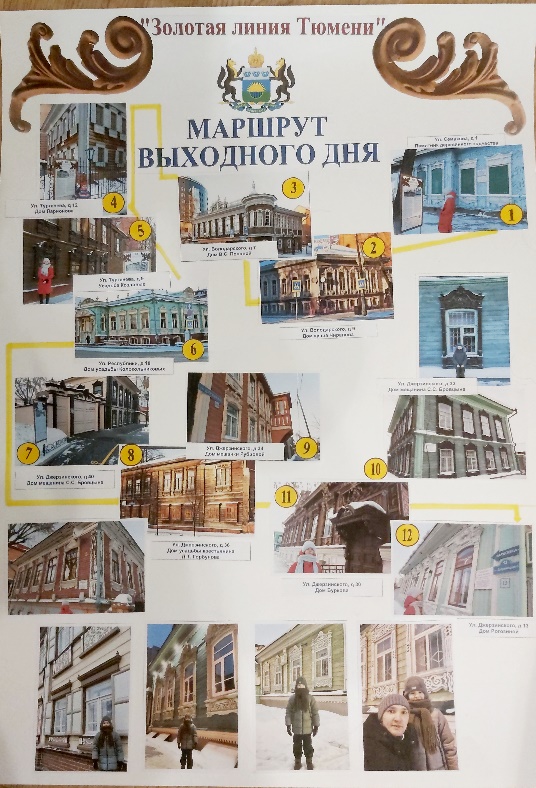 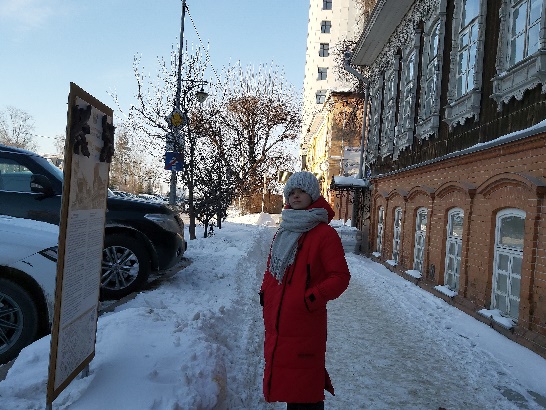 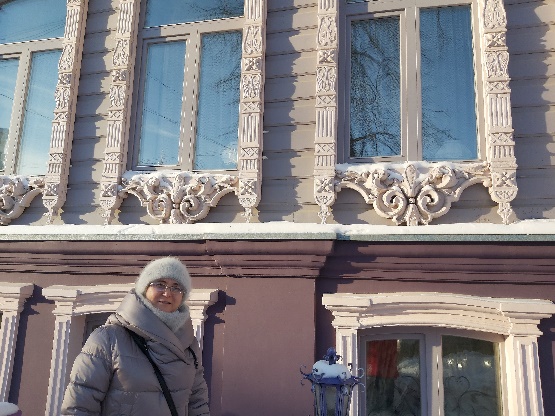 Фото, видеоотчёты

Ссылки на полезные сайты

Маршруты выходного дня

Челлендж в родительском
чате
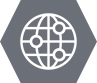 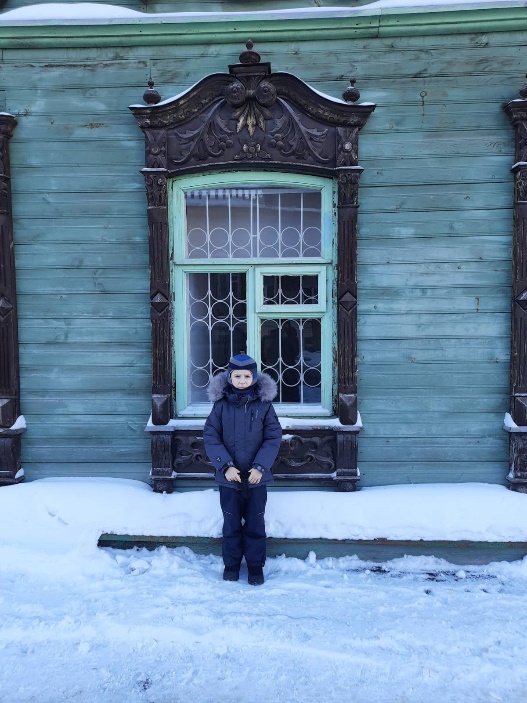 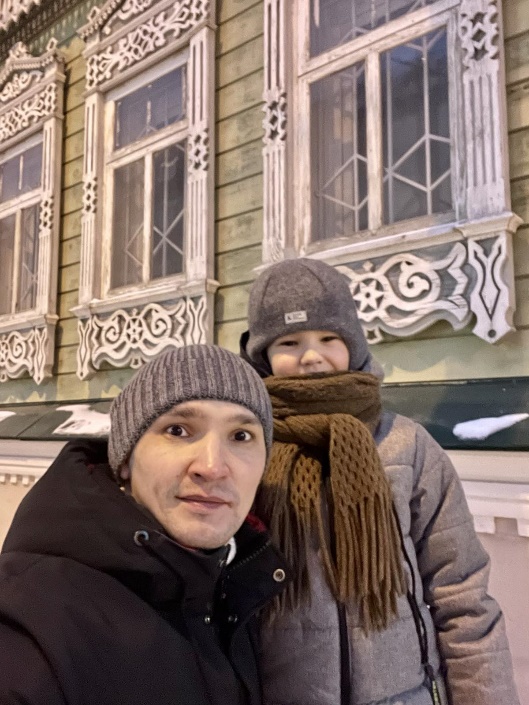 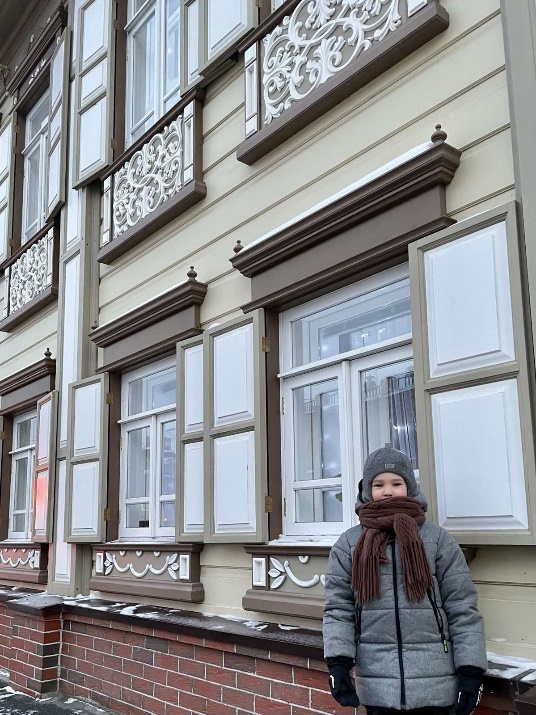 7
Результат и перспектива проекта
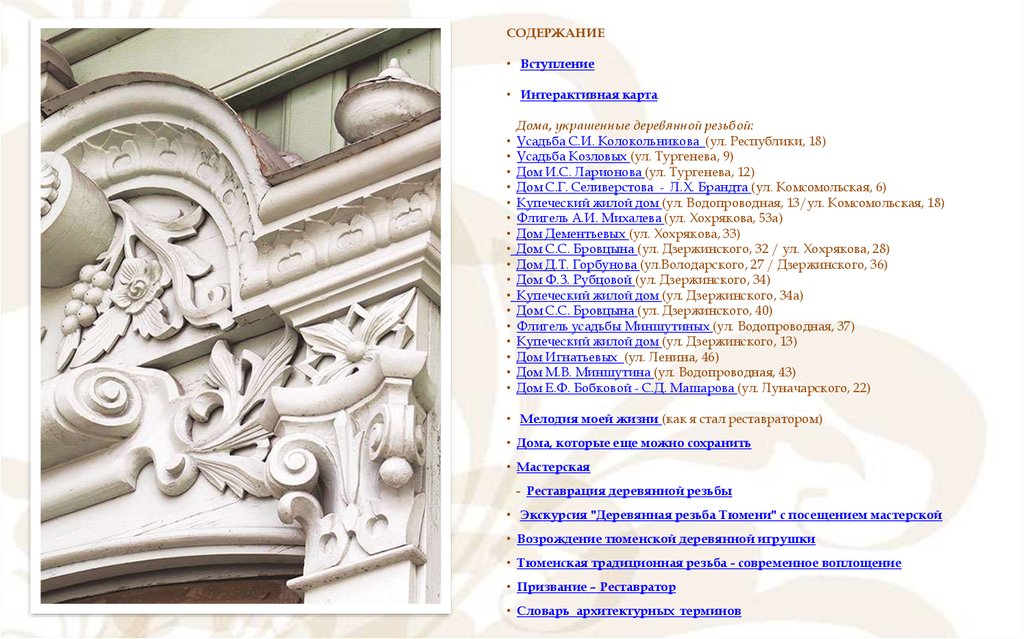 В процессе реализации проекта чётко просматривается рост интереса детей к истории родного города
Рост заинтересованности родителей и повышение уровня их педагогической компетентности
Развитие методической грамотности педагогов, повышение мотивации  включения в образовательную деятельность регионального компонента
Разработан и апробирован методический и дидактический материал, который легко могут  применить в своей работе педагоги города Тюмени
8
Информационные ресурсы
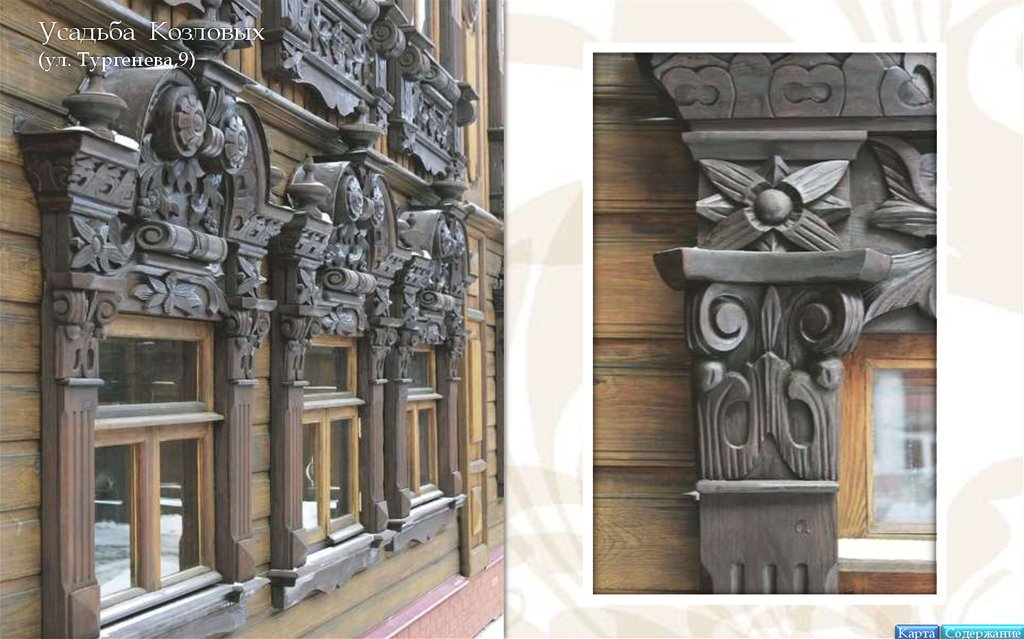 Костина Л.В, Горявина С.В. Жемчужина: Пособие для студентов педагогических колледжей, педагогов дошкольных образовательных учреждений. Тюмень, 1998 г.
Вставьте ваш текст
Аудио гид «Легенды и символы Тюменской резьбы» https://izi.travel/ru/690a-legendy-i-simvoly-tyumenskoy-rezby/ru
Вслух.ру «Тайны старых домов Тюмени»  https://vsluh.ru/long/tayny-starykh-domov-tyumeni/
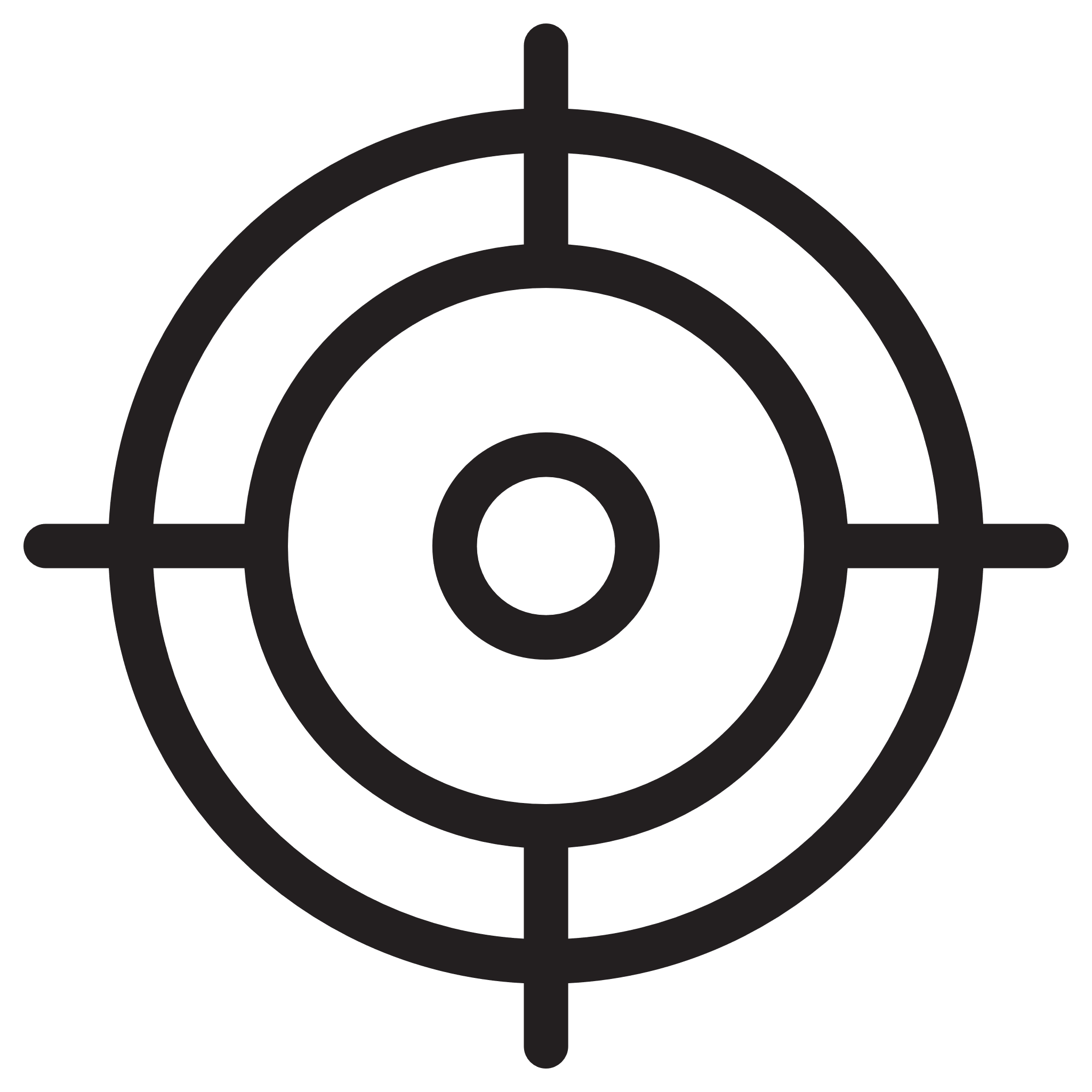 Вставьте ваш текст
Вся сила в наличниках. Город Тюмень. Резьба.
https://youtu.be/kPqb01e7WT8
Онлайн презентация «Резная мелодия Тюмени» Вадим Шитов https://ppt-online.org/643720
Резные деревянные наличники Тюмени
http://nalichniki.com/reznye-derevyannye-nalichniki-tyumeni/
Уникальная галерея Оконных Наличников в Тюменском МИИ Проект Музеи Сибири. 100 https://yandex.ru/video/preview/9529671906446472664
9